CRDIR Project
June 14, 2016
Kevin Moser
1
Problem Statement
Problem “hot” pixels on ISS imagery
Additional dark current caused by cosmic rays
Results in false signal
Replace problem pixel values
Avoid false positives
2
ISS Imagery
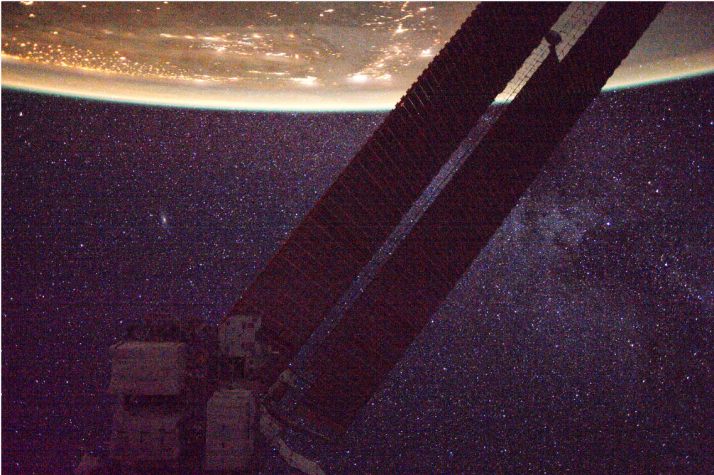 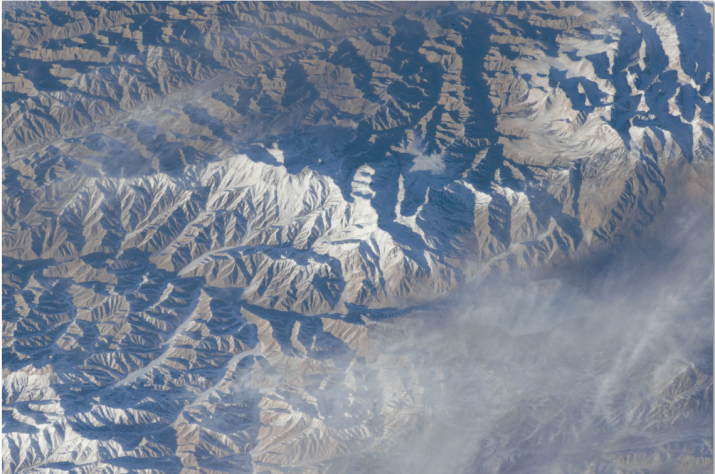 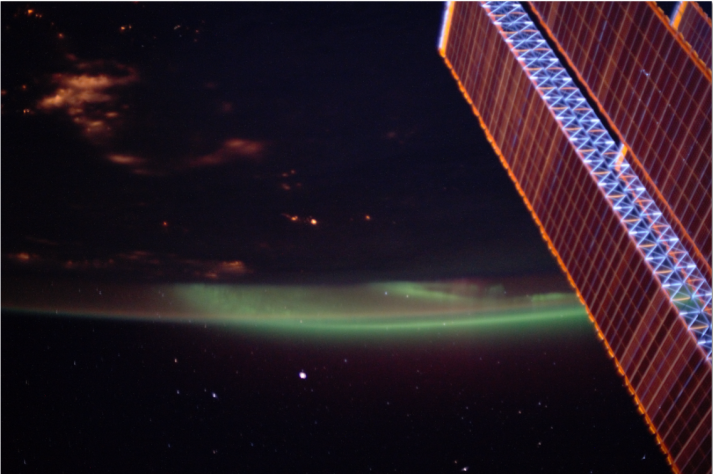 /i124E6987                                                                             /i125H8217                                                                 /iss031e152913
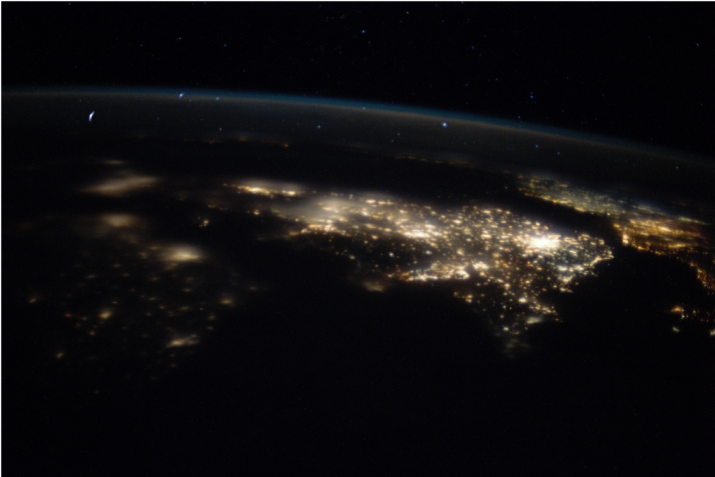 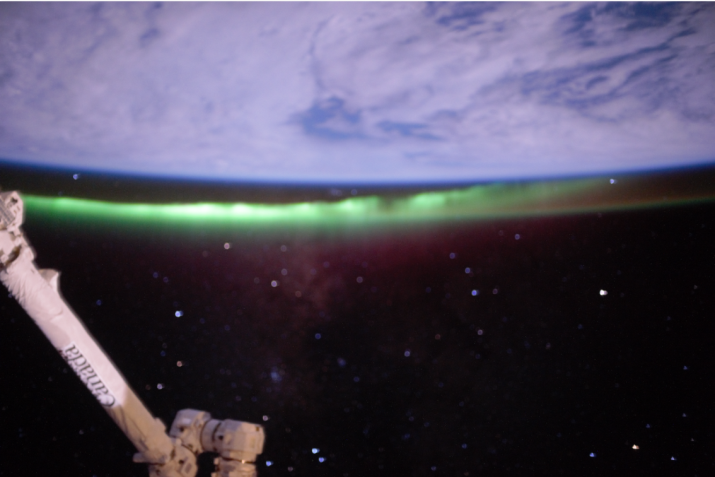 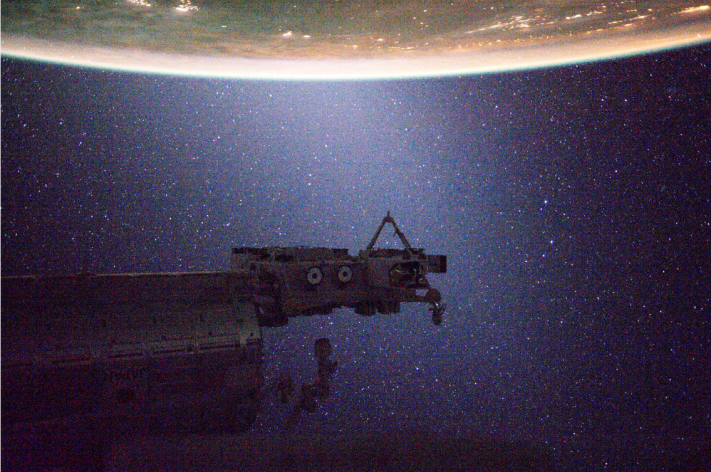 /i125H7665                                                                          /i125I1428                                                                /iss031e168197
3
Problem Statement (Images)
Initial image, colored marks are signal from hot pixels
Cleaned image, colored marks are replaced with median of nearby pixels
4
Current Algorithms
5
Current Algorithms - Zscore
Combine the difference of a pixel’s intensity to the median and the standard deviation of the neighborhood to get the zscore
Indicates a bright pixel with difference
Indicates how spread out the digital counts are in the neighborhood with standard deviation
Combined indicates a bright pixel compared to the surrounding pixels
Mark the pixel with zscore above a threshold to be replaced with the median
6
Current Algorithms – Median Difference
Can have standard deviation be close to zero
Leading to falsely high zscore for noise or other artifacts from extremely low standard deviation
Conversion from 8-bit to 16-bit image can also leads to pixels having increased differences in output digital counts which affects zscore 
Create a median difference minimum threshold a pixel must be brighter than compared to the neighborhood median
Must be above thresholds on both median difference and zscore to be replaced at a pixel
7
Current Algorithms
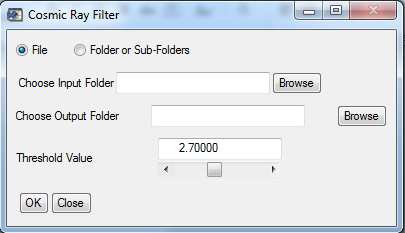 crfilter_GUI.pro – provide an easy user experience
Select images, folder of images, or folder with many subfolders of images
Set the threshold value
Output cleaned images in selected location
Report cleaning with progress bar
8
Visual Truth Data
Need to determine the algorithms effectiveness
Locate real hot pixels in image 
Unable to check sensor itself for real values
Visually identify hot pixels in an image
Look for distinct bright pixels of red, green, or blue on plain background
9
Creating Visual Truth Data
Create a series of small random crops for test data 
Allows user to see hot pixels
Use program to record mouse click selected points and create visual mask for truth data
Run crops through crfilter and compare the output masks to the visual masks to find false negatives and positives
Graph the false results at a range of thresholds
10
Example Crop with Hot Pixels
11
Visual Mask
12
crfilter Output mask (2.7 threshold)
13
crfilter Output mask (3.5 threshold)
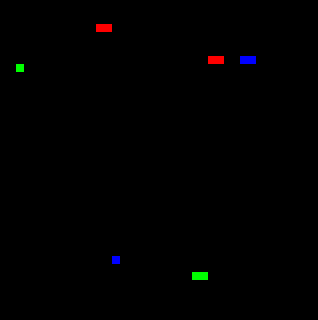 14
Intersection Plot
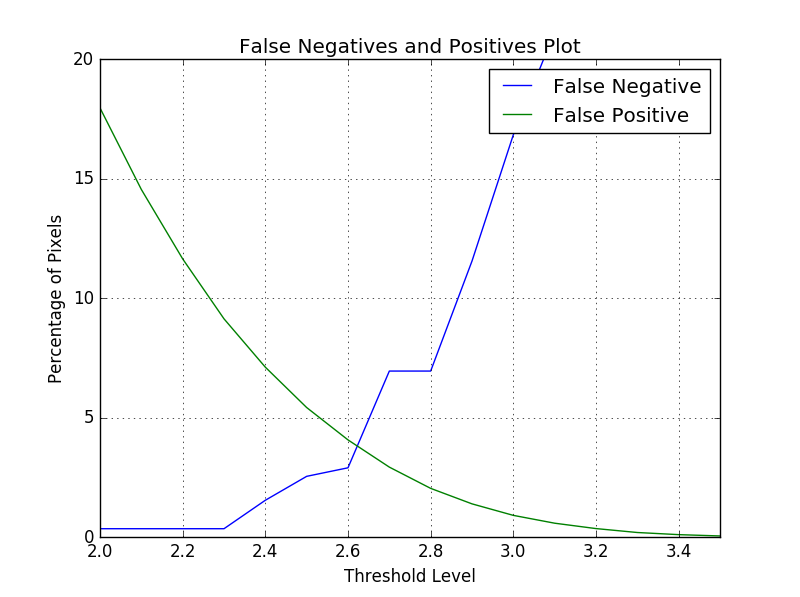 15
Receiver Operating Characteristic Curve
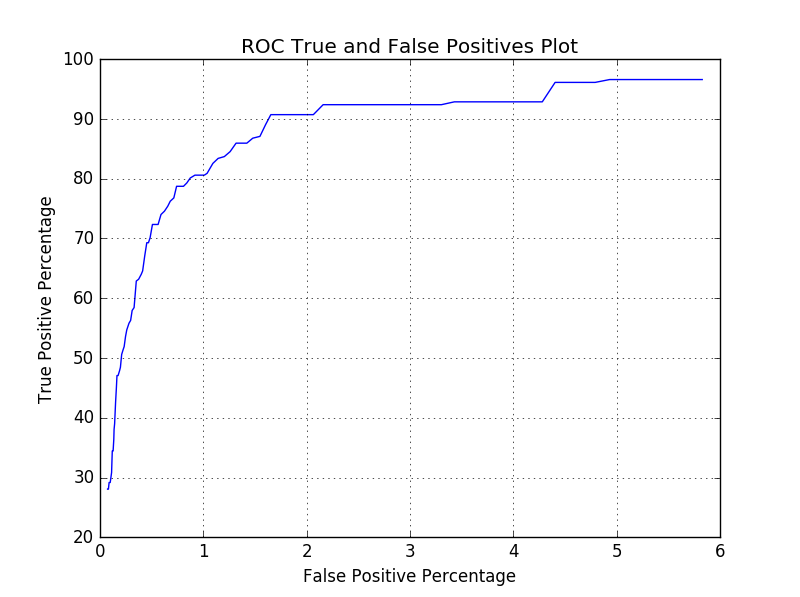 16
Plot Analysis
Want at least 90% of hot pixels correctly replaced
2% of the other pixels will also be replaced
2% False Positives corresponds to a threshold level of 2.8
Point of Intersection around 4% false positives and negatives with threshold level of 2.6
Calculated using iss031e168171.tiff using dcraw settings to white balance and gamma correct
Compare various settings for converting to TIFF from NEF for false positives and negatives
17
DCraw Options Default
Use program dcraw to convert from raw NEF file to readable file for IDL
Use without changing options to set these defaults 
Writes PGM/PPM/PAM
8-bit samples
BT.709 2.222 4.5 gamma curve
Histogram-based white level
No metadata
18
Our DCraw Choices
-h: create half sized color image by turning a 4x4 square into 1 pixel with red, blue and an averaged green data
-T: save out as TIFF file with metadata, easy to read in IDL
- o 0: output with no color management, get basic electron count
-6: write sixteen bits per sample instead of eight
-4: linear 16-bit, uses fixed white level and 1 to 1 gamma
-r 1111: perform no white balancing
19
Our DCraw Choices
Use –h –T –o 0 for all images
Could look into using full image instead of half but currently more difficult to observe results
Use -6 for visually pleasing image with white balance and gamma correction
Use -4 –r1111 for pure untouched pixel values
20
Image after Dcraw Conversion with only Raw Pixel Values (-4 –r1111)
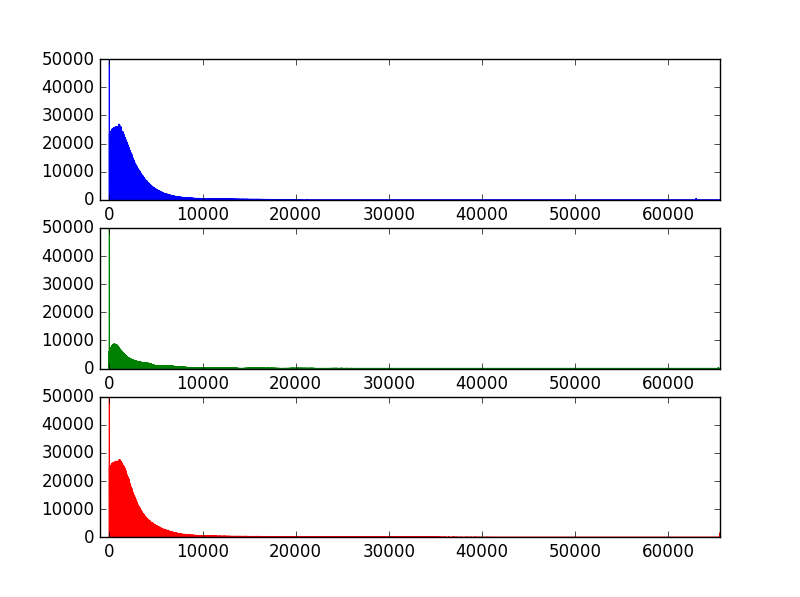 21
Image after DCraw Conversion using White Balance and Gamma Correction (-6)
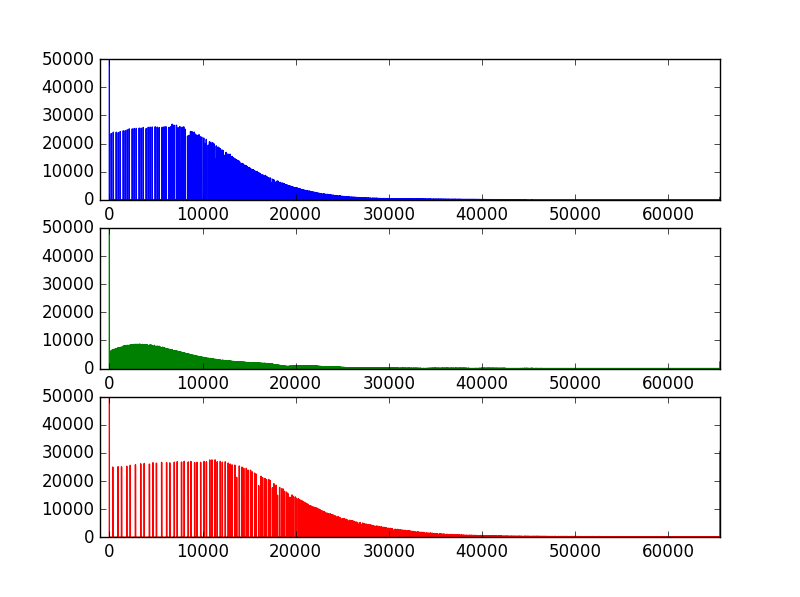 22
Crops of Image with Hot Pixels
Untouched Pixel Values (-4 –r1111)
White Balanced and Gamma Corrected (-6)
23
Receiver Operating Characteristic Curve
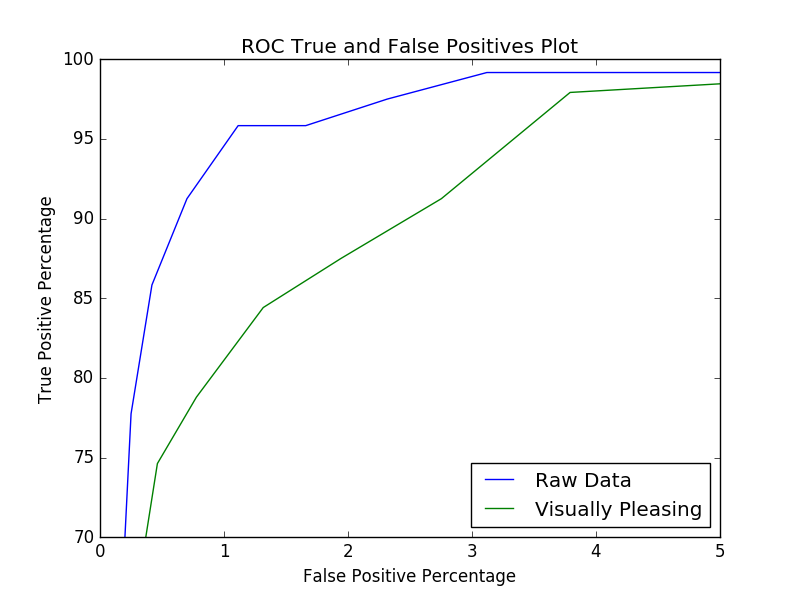 White Balance and Gamma corrected
Raw Data
24
Intersection Plot
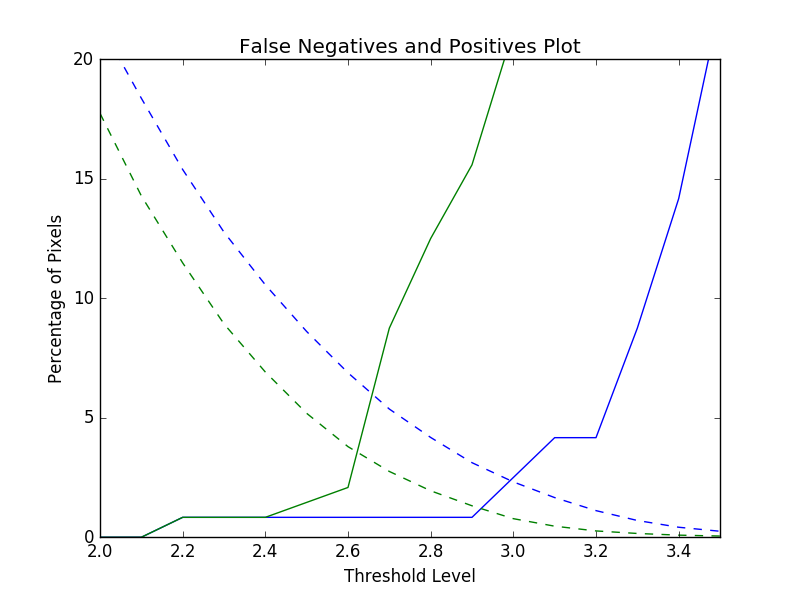 White Balance and Gamma corrected
False Positives
False Negatives

Raw Data
False Positives
False Negatives
25
Intersection Plot without Median Difference Threshold
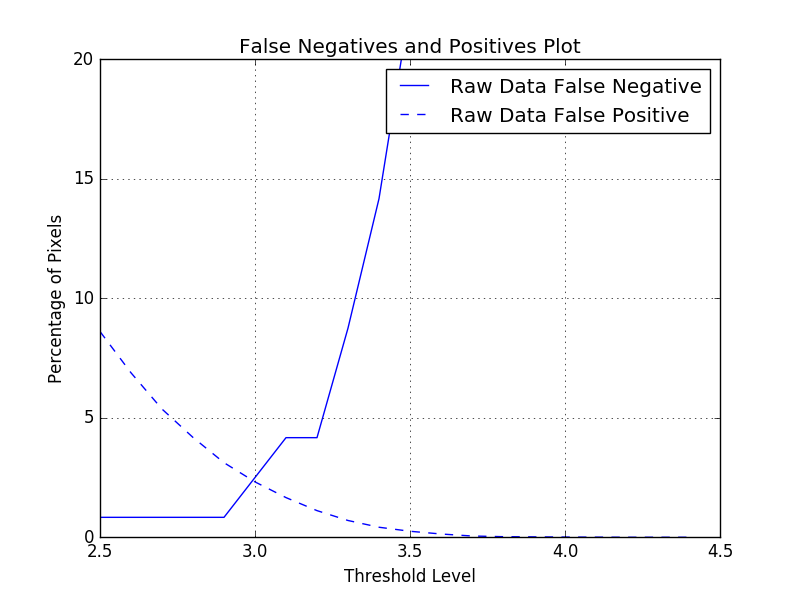 26
Intersection Plot with Median Difference Threshold
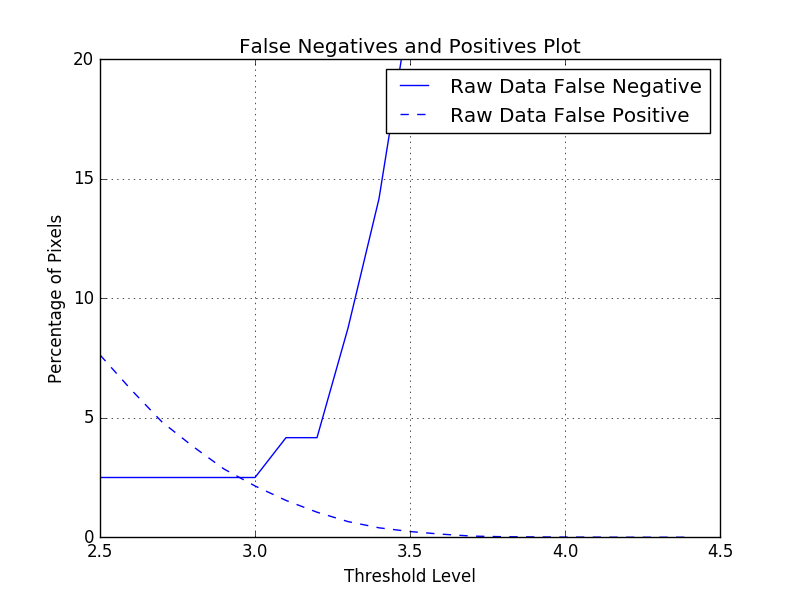 27
Results
Need to use the pure raw data image 
Provides more access to untouched pixel values
Shows better on both the intersection and ROC curves
May require the adjustment of the image after cleaning to make it more visible
Changing gamma correction and white balance by user
Use of median difference threshold lowers the number of false positives but increases the number of false negatives 
Leaves intersection remaining around the same point
28
False Positive Discussion
1% False positive is percentage of entire image size 
Affecting a small percentage is still a large number of actual pixels
4 real hot pixels with 25 false positives in a 50x50 crop
Need to preserve stars, planet, and the station
29
Forward Progress With Code
Attempt to reduce the number of false positives
Looking at integrating other star detection code to avoid false positives in key areas
White balance and gamma correct images after processing
Update GUI to work with changes in crfilter
Output an executable able to run on any computer
30